Пятнадцатое ноября.Классная работа.
Синтаксический разбор сложного предложения.
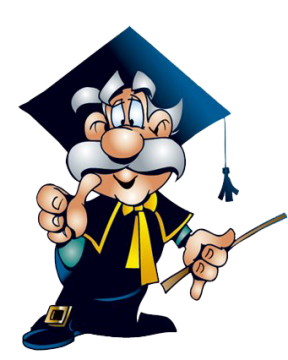 Урок русского языка 
в 5 классе
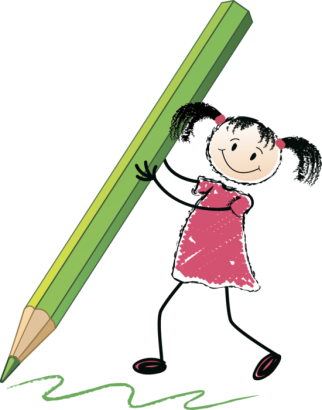 ДИКТАНТ
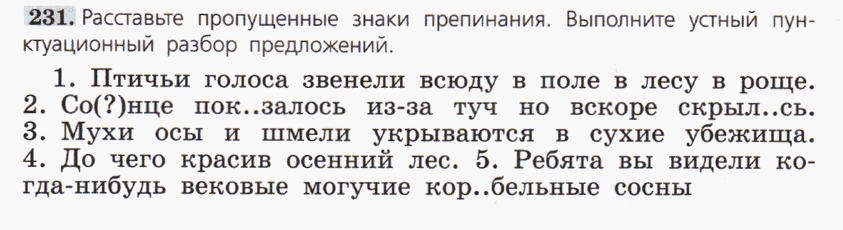 Пунктуационный разбор предложений.
Соотнеси схемы и предложения
,
.
но
1.
.
.
.
:
,
,
2.
.
!
3.
.
,
4.
и
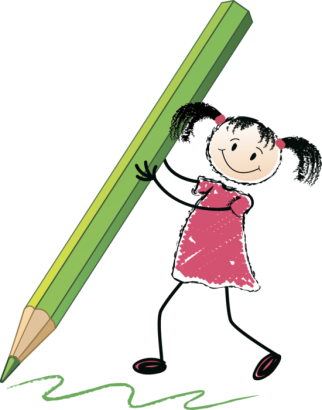 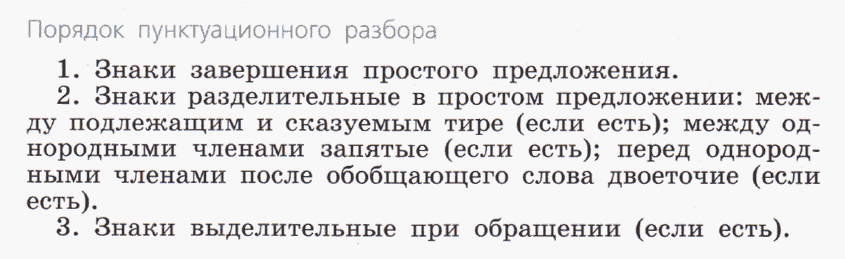 Наблюдаем!
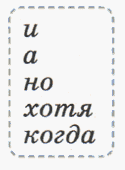 Андрей вошёл в класс.  
Урок уже начался.
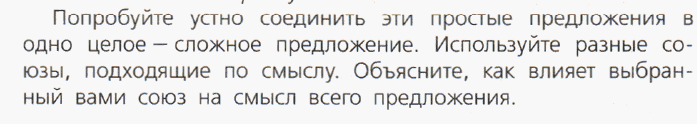 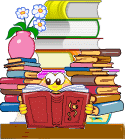 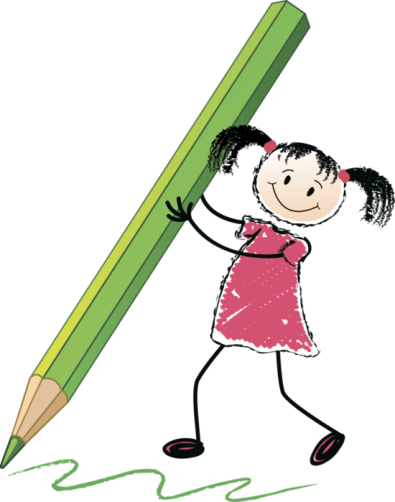 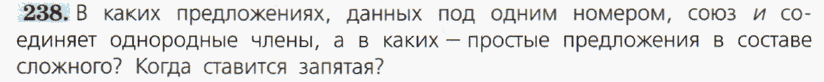 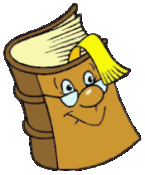 Порядок синтаксического разбора сложного предложения
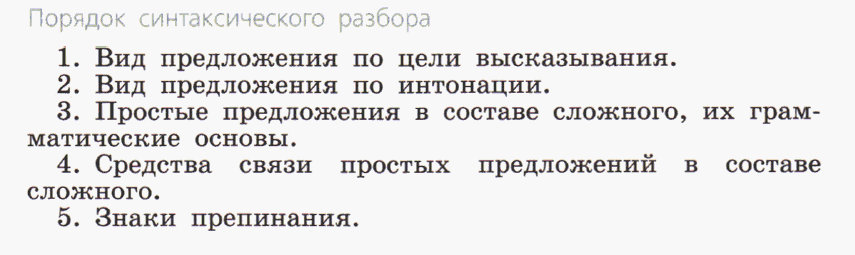 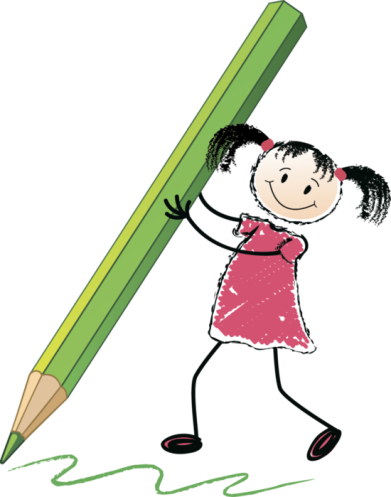 § 47  Упр. 242
Домашнее задание
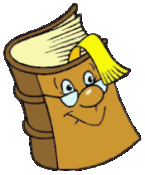 § 47  Упр. 244 Готовимся к диктанту
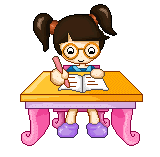